PLAN IN THE FUTURE
WILL VS BE GOING TO
SIMPLE FUTURE TENSE
The tense form is used to denote an event in the future. The use of future tense is synonymous with will or be going to.
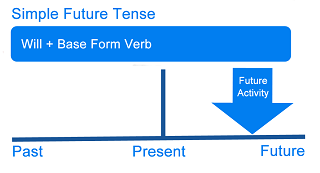 Future Tense “will”
To state the incident or event that will come and decide on that incident while speaking.
To offer to do something.
To make a promise to do something.
To predict the event that will occur.
To state the event that will definitely happen.
Future Tense “be going to”
To state the event that will occur and it has been decided before.

To state the events that are caused by events that indicate what will happen next.
Adverb of Time
Tomorrow
Next  next time, next week, next month, next year,
Tonight
The day after tomorrow
Soon
Later
Two or three more days
PositiveS + will + verb 1 + OS + to be (is, am, are) + going to + verb 1 + O
They will take school examination next month.
Budi will take public speaking class tomorrow. 
Peter is going to move to his new house next week.
Dini is going to finish her homework tonight. 
I am going to take english class at Wall Street English next monday. 
The president of Indonesia, Joko Widodo, will visit Papua tomorrow. 
Wanda is going to give birth next friday.
Rara will take another flight, because her current flight have an accident. 
John will join Digital Marketing competition at USA tomorrow. 
She is going to go to party after her job is finish
NegativeS + will not + verb 1 + OS + to be (is, am, are)+ not + going to + verb 1 + O
They will not take school examination next month.
Budi will not take public speaking class tomorrow. 
Peter is not going to move to his new house.
Dini is not going to finish her homework tonight. 
I am not going to take English class at Wall Street English. 
The president will not visit Papua tomorrow. 
Wanda is not going to give birth.
Rara will not take another flight.
John will not join Digital Marketing competition. 
She is not going to go to party.
InterrogativeWill + S + Verb 1 + O ?To Be (is, am, are) + S + Going To + Verb 1 + O ?
Will you come to my party tonight ? 
Will John buy new car next month ?
Is Juli going to watch Harry Potter Movie next sunday ? 
Will you keep your promise ? 
Will you marry me ? 
Are they going to go to Dufan tomorrow ? 
Will he come late again ? 
Are you going to have Yoga Class tonight ? 
Is he going to go to office by bicycle ? 
Will she go to Surabaya next month ?
Exercise
Fill in the correct future tense - will future, going to or present progressive.
1. They  (drive) to New York tomorrow morning.2. I hope the weather  (be) nice.3. I offered him this job. I think he  (take) it.4. I promise I  (not tell) your secret to anyone.5. Take your umbrella with you. It  (rain).6. They  (play) cards this evening.7. I  (go) to the cinema tomorrow.8. They  (fly) to Seattle next summer holidays.9. I  (invite) 50 people to the party, and I hope everyone  (come).10. That exercise looks difficult. I  (help) you.11.  he  (go) to the football match?12. Are you sure they  (win) the match?13. She  probably  (stay) till Thursday.14. He  (not leave) tomorrow.15. We think he  (come) home late in the night.